Ditzel gruppen
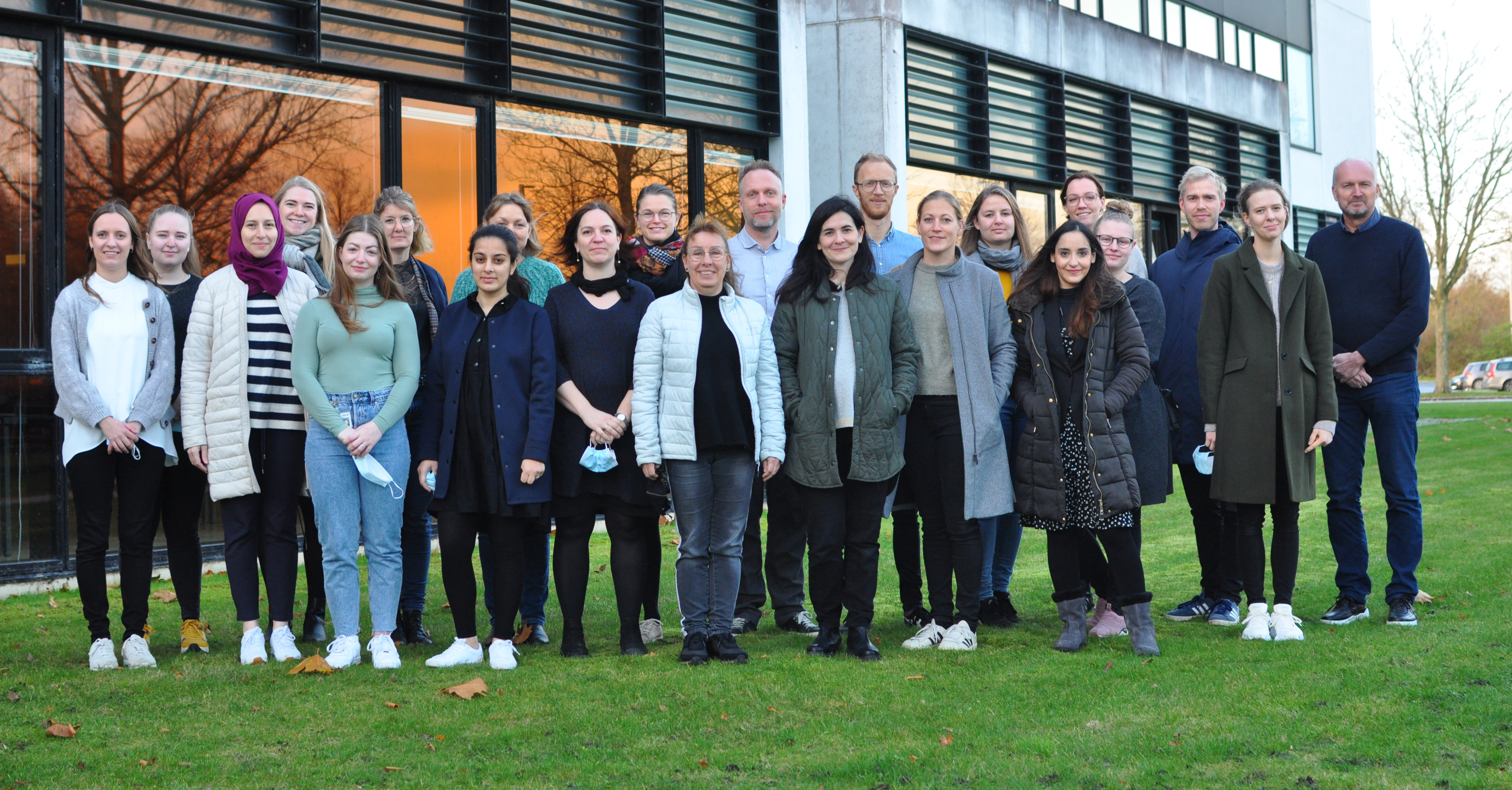 Gruppen består af professor Henrik Ditzel, proffessor Morten Gjerstorff, Lektor Mikkel Terp, 6 postdoc’s, 4 ph.d.-studerende, 3 laboranter ogspeciale-, prægraduat- og bachelor-studerende.
Ditzel gruppen
Focus
Cancerbiologi

Tumor immunologiske aspekter

Resistens mekanismer i forhold til behandling

Immunterapi
Ditzel gruppen
Focus
Resistens mekanismer i forhold til behandling
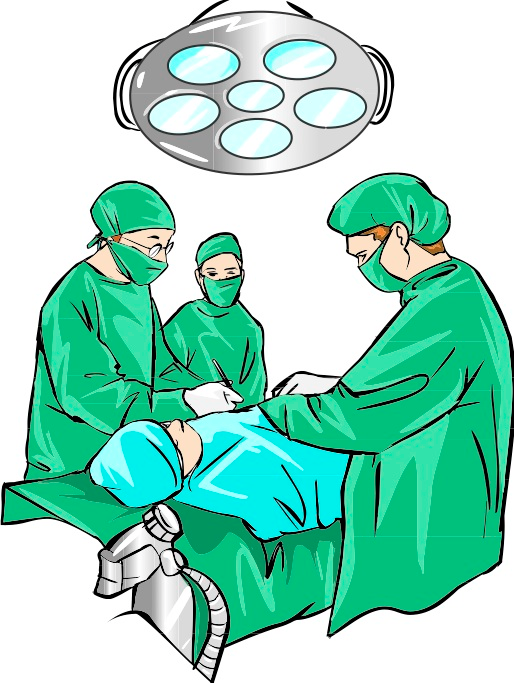 Brystkræft
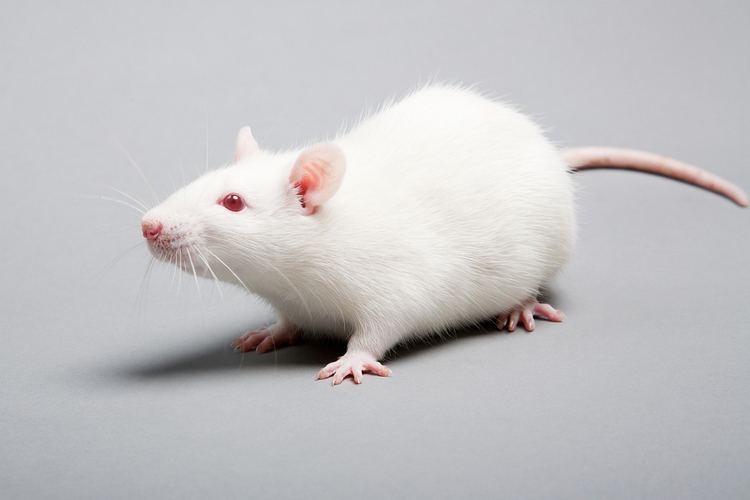 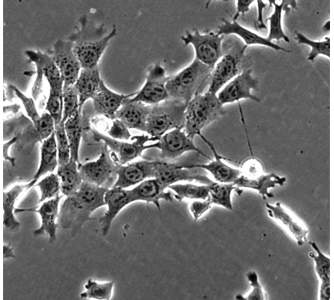 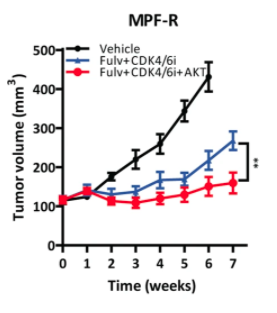 Organoids
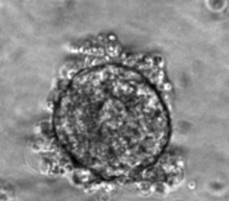 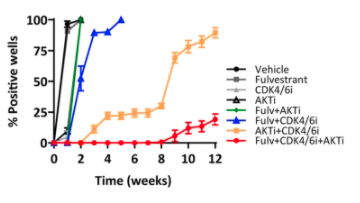 Postdoc Carla Alves– calves@health.sdu.dk
Ditzel gruppen
Focus
Resistens mekanismer i forhold til behandling
Melanom
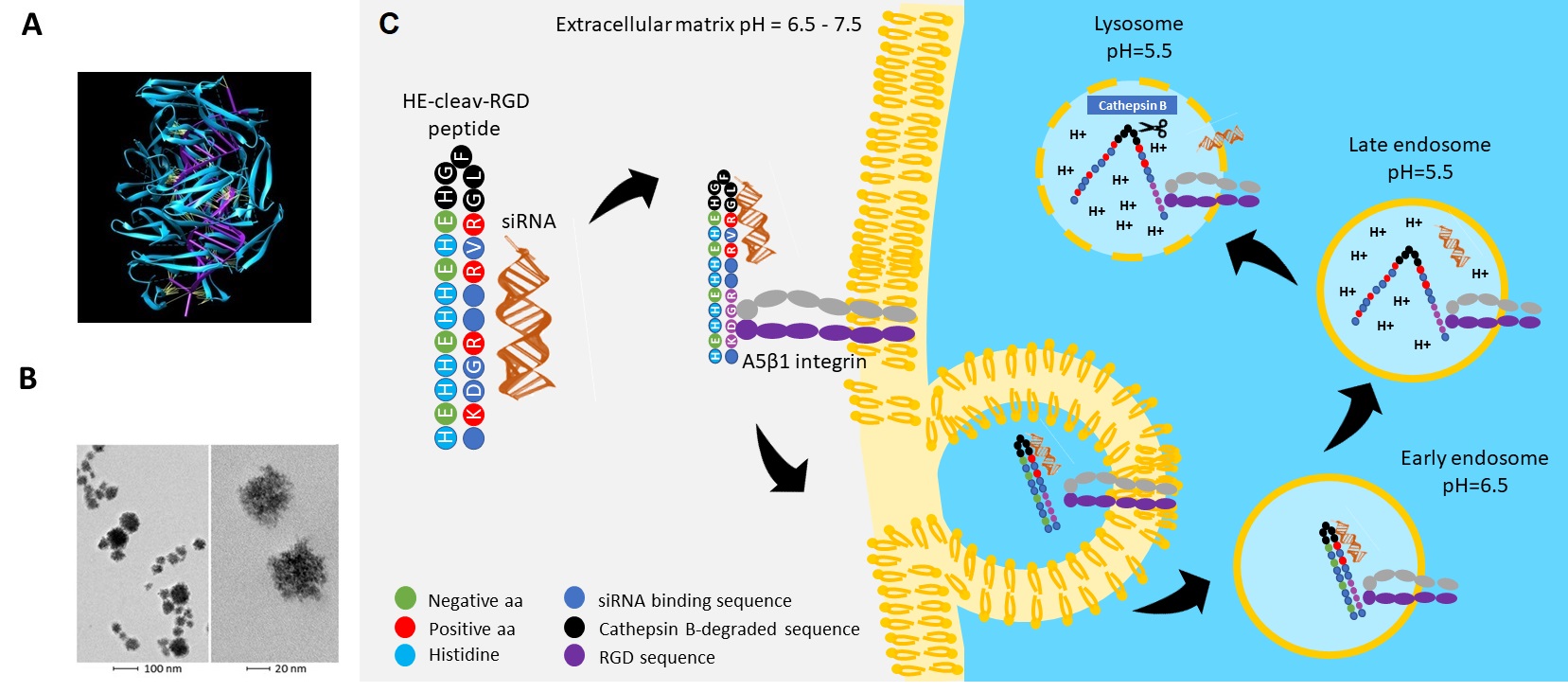 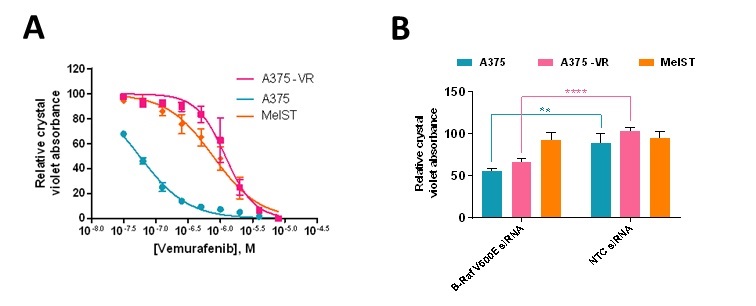 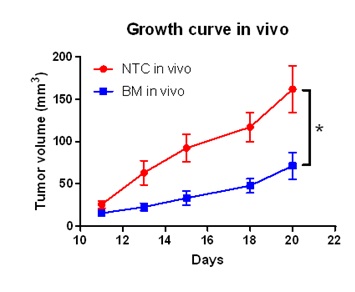 Postdoc Martina Tuttolomondo– mtuttolomondo@health.sdu.dk
Ditzel gruppen
Focus
Immunotherapy
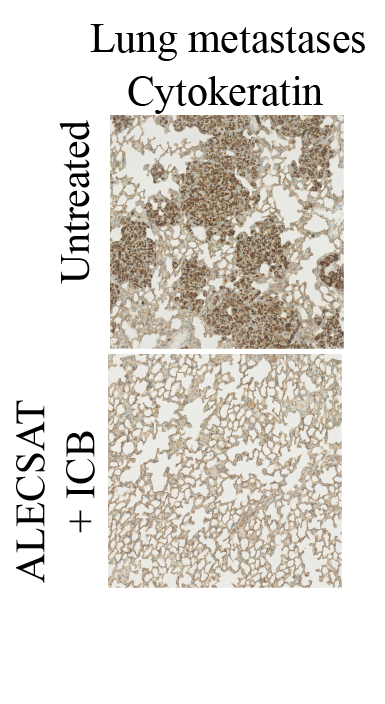 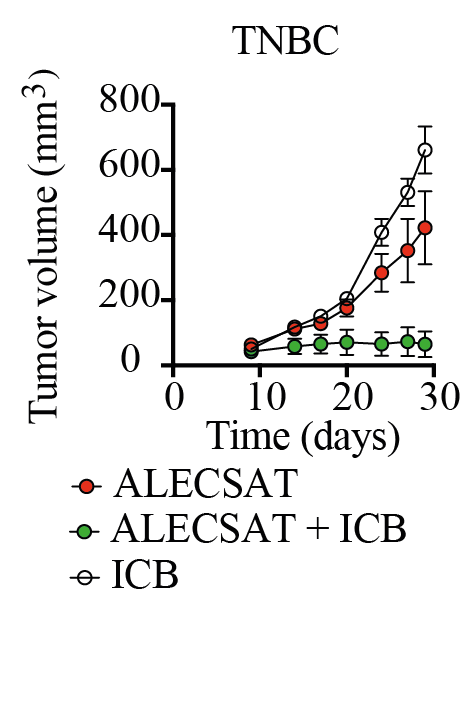 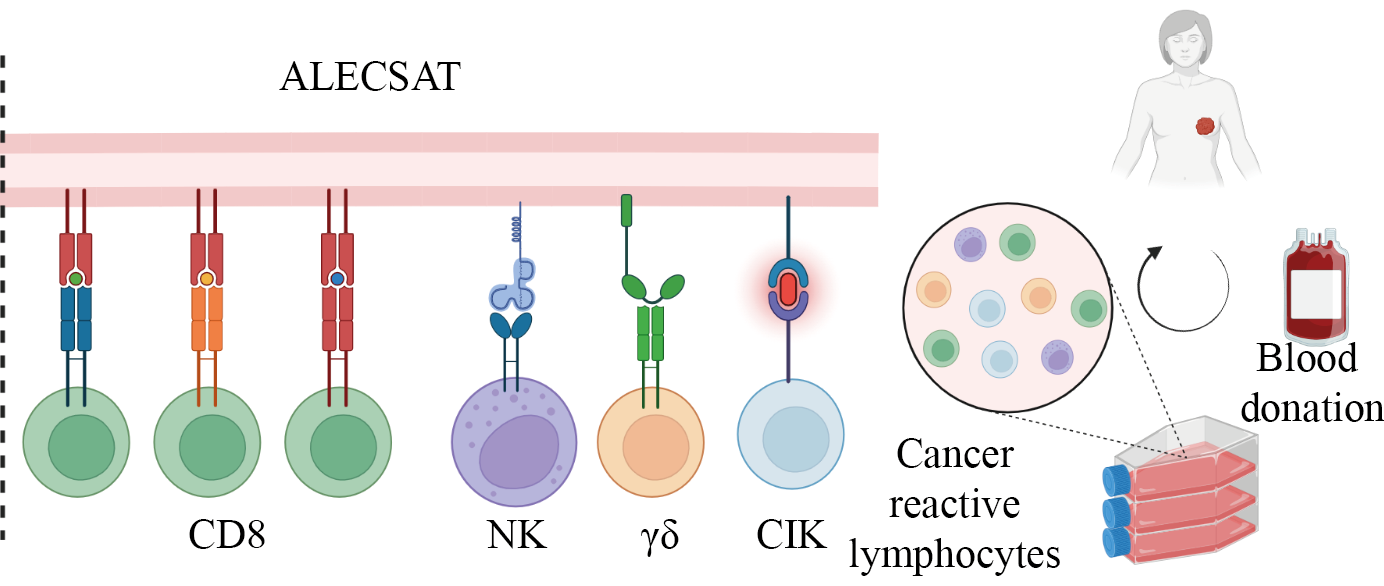 Immunotherapy 1
Immunotherapy 1Immunotherapy 21+2
Immunotherapy 11+2
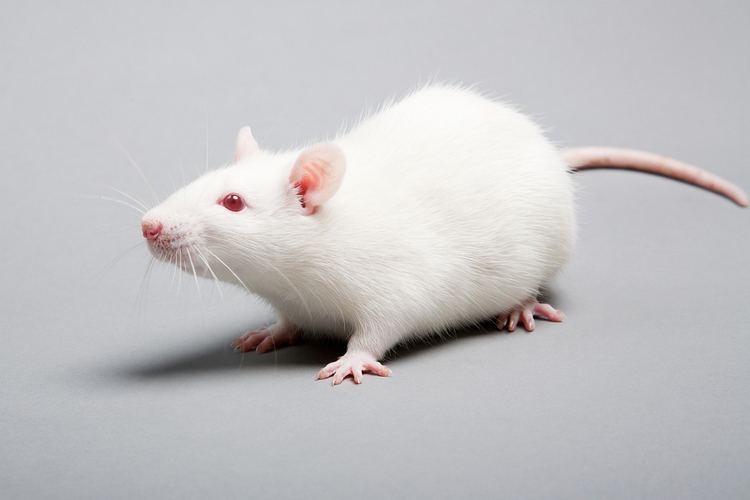 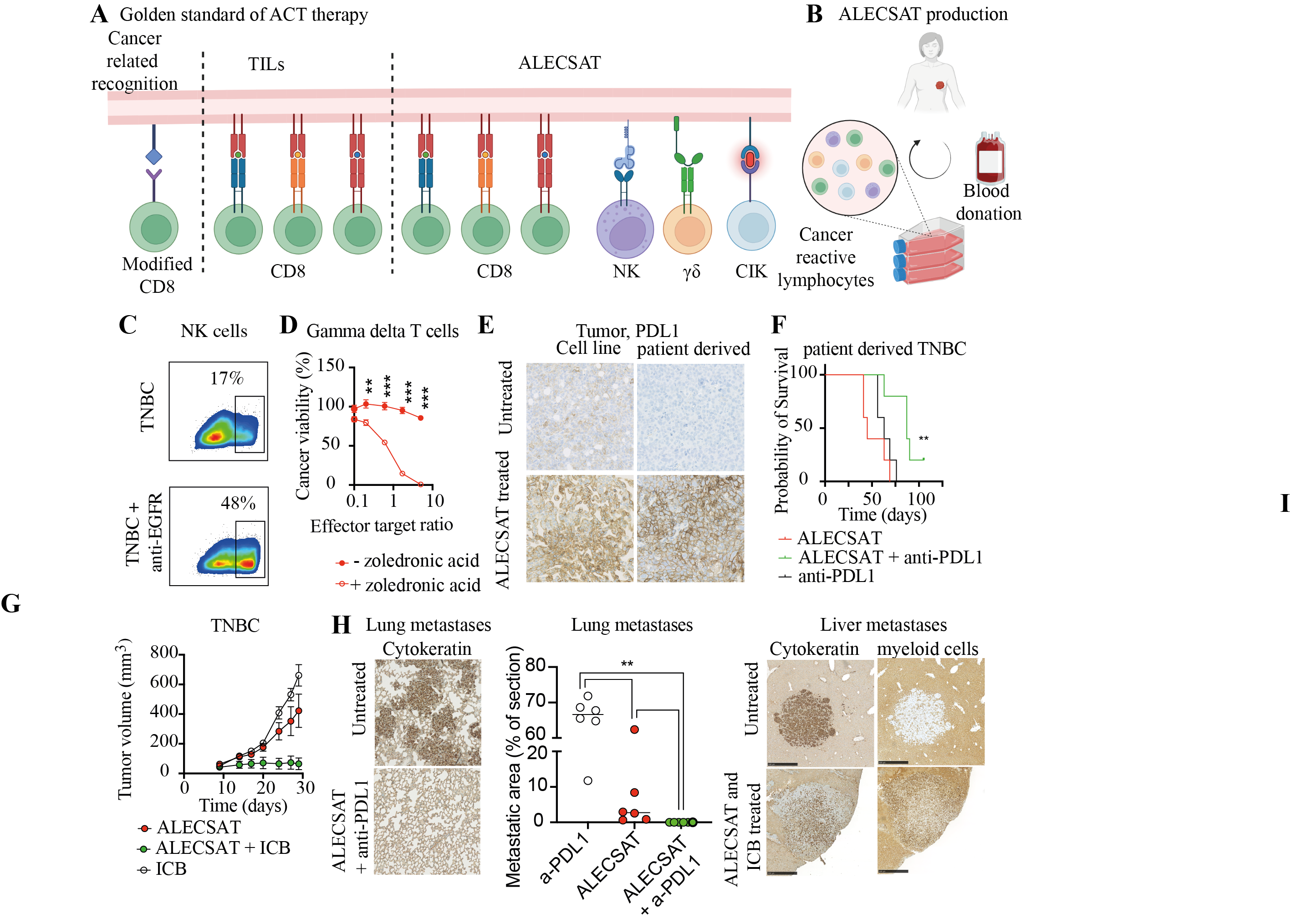 Immunotherapy 1
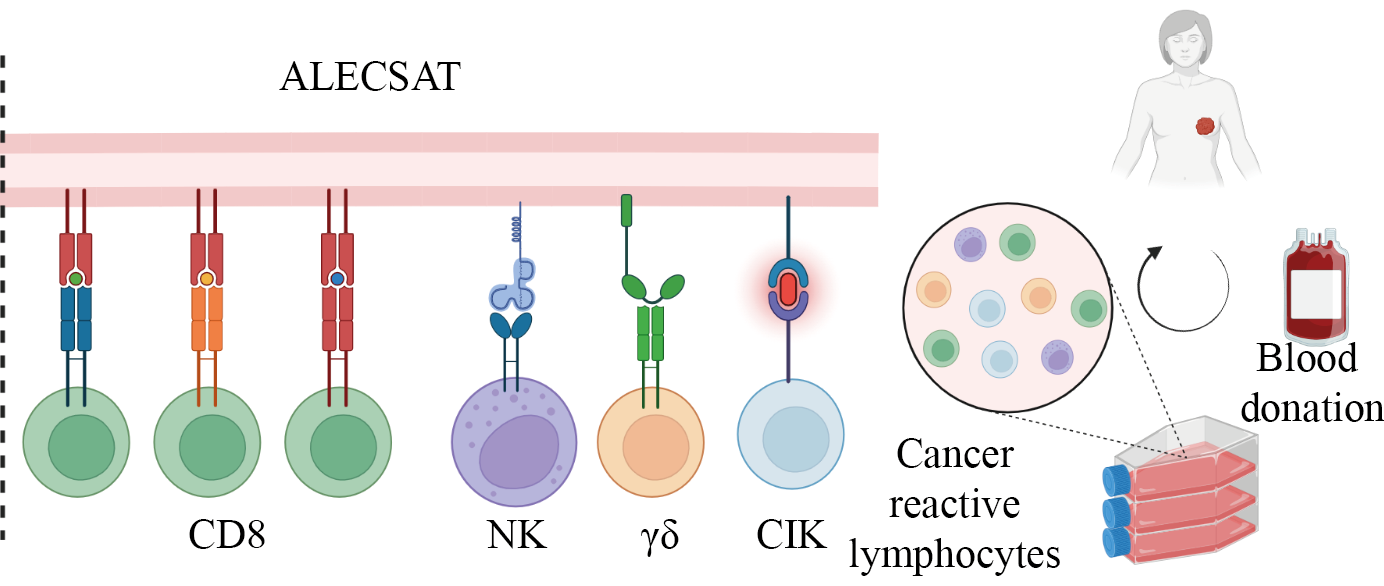 Immunotherapy 11+2
Postdoc Odd Lilleng Gammelgaard– ogammelgaard@health.sdu.dk
Metoder
Vi arbejder med hypotese-genererende teknikker:Proteomics, microarray og next generation sequencing.
Evaluering af de funktionelle mekanismer af de enkelte proteiner/gener
Tester nye kombinations behandlinger / behandlingsstrategier
Translationelt fokus
Vi bringer resultaterne fra disse studier tættere på patienten, ved at validere dem i cellelinjer, i mus og i klinisk materiale fra patienter.
Cancer mouse models
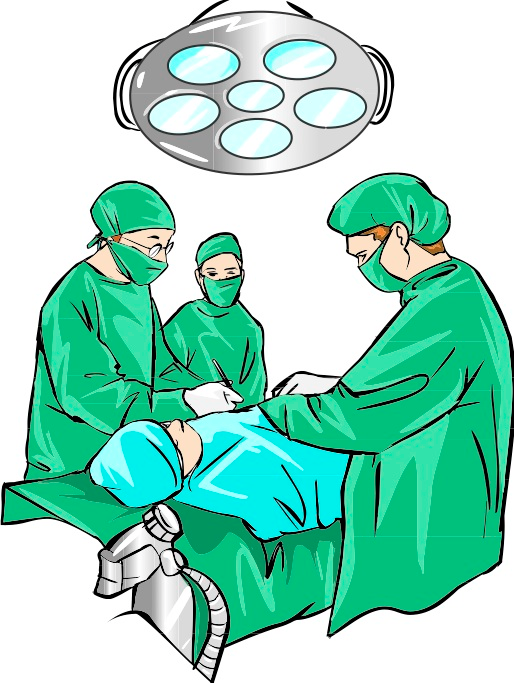 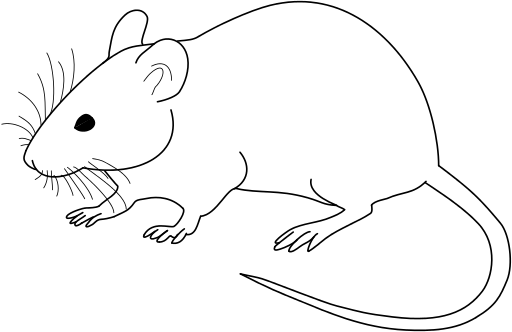 Human 
cancer patient
Adapted to grow indefinitely in artificial culture conditions
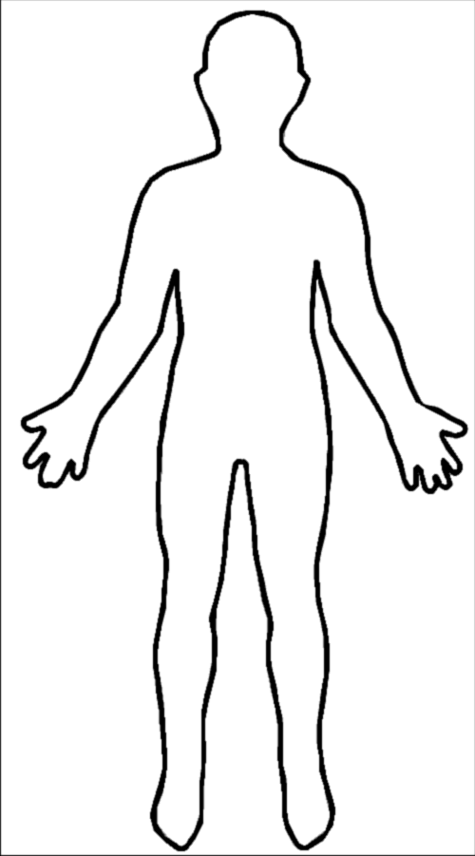 Transplantation a piece 
of tumor tissue/metastatic tissue
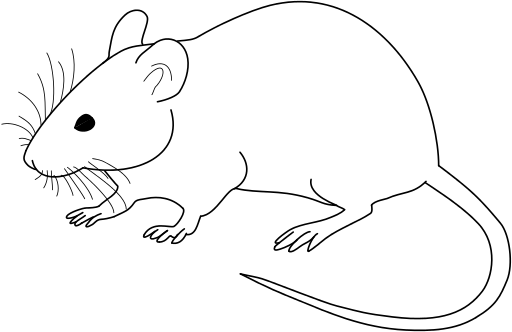 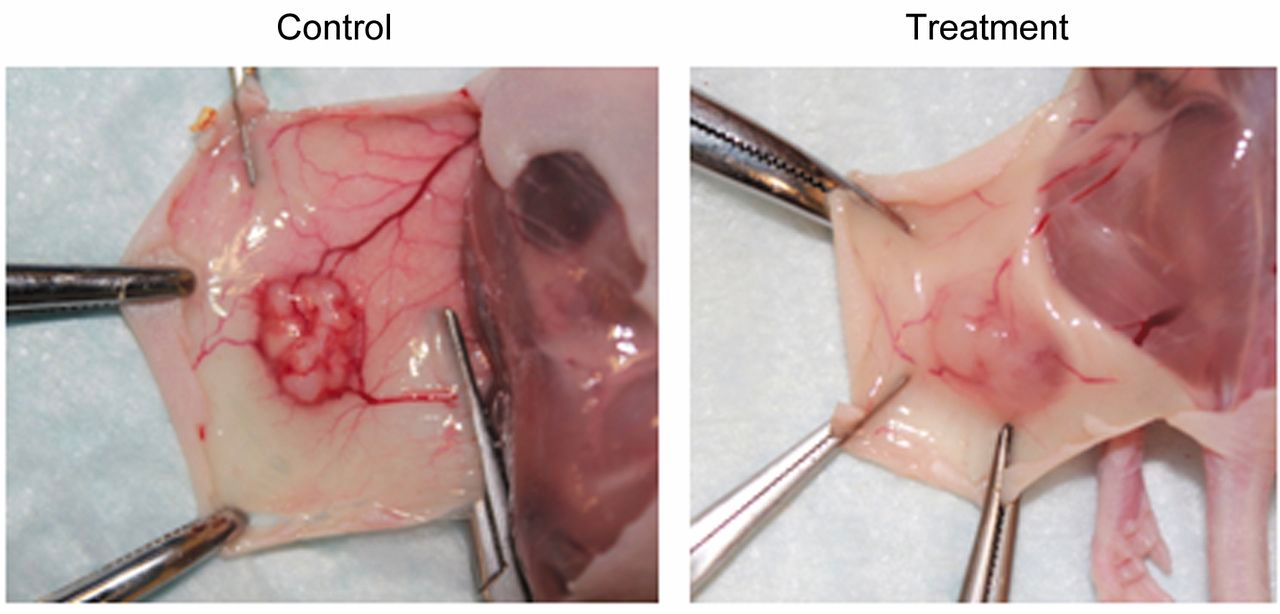 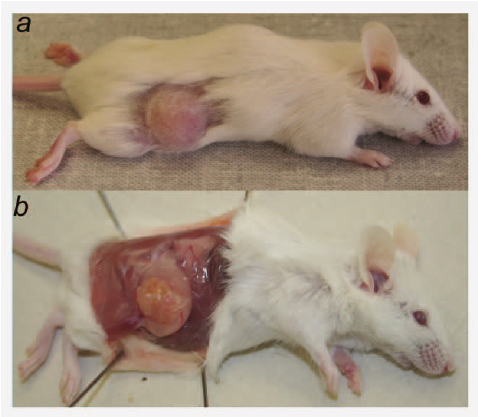 Interesseret?
Carla Alves 
E-mail: calves@health.sdu.dk
Tlf: 65503919
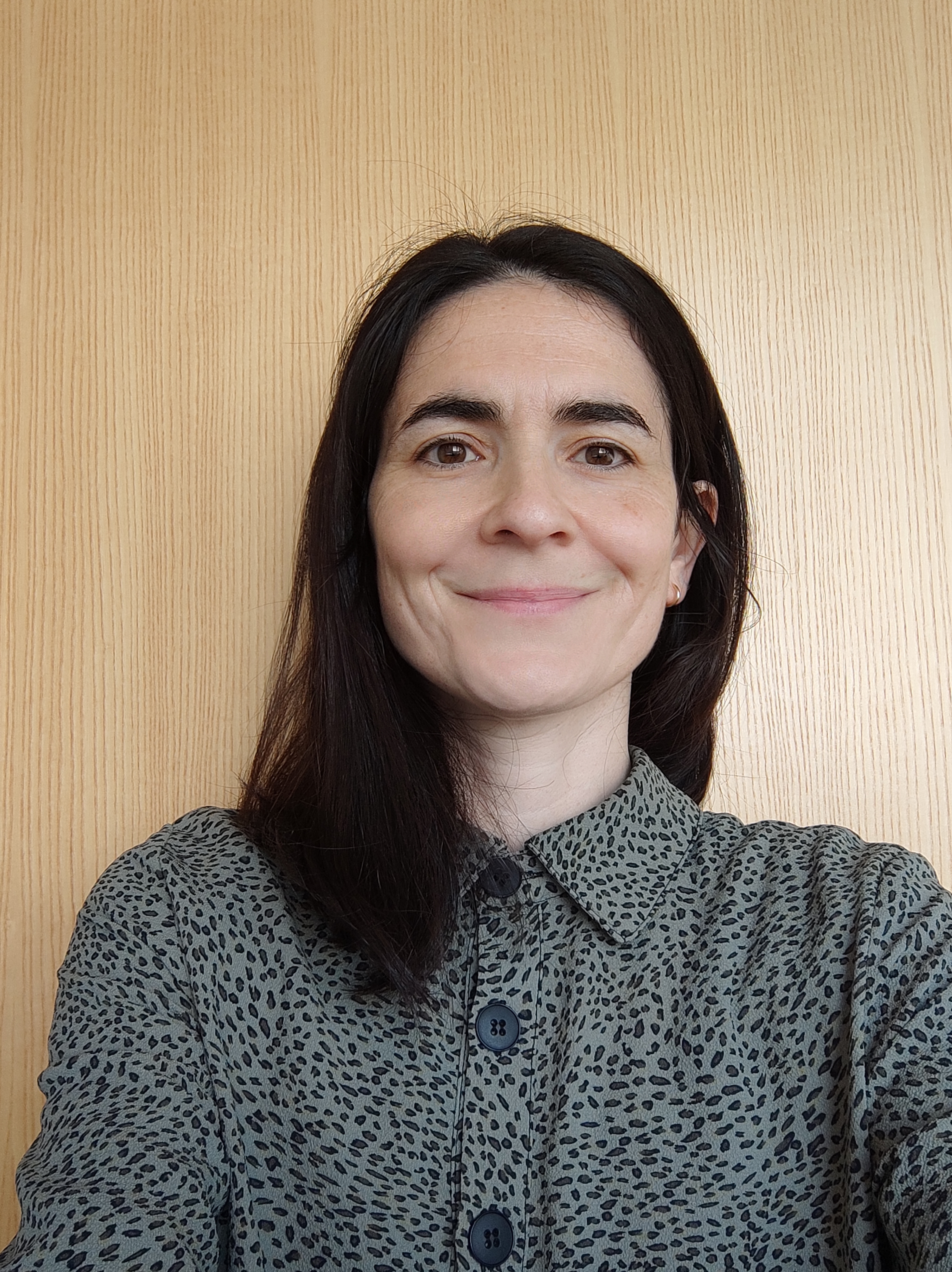 Mikkel Terp, adjunkt
 
E-mail: mterp@health.sdu.dk
Tlf: 65507903
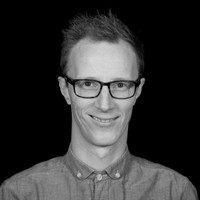 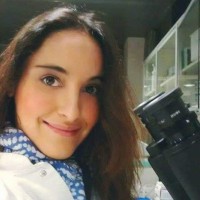 Martina Tuttolomondo
 
E-mail: mtuttolomondo@health.sdu.dk
Tlf: 65504327
Odd Lilleng Gammelgaard
E-mail: ogammelgaard@health.sdu.dk
Tlf: 65503926